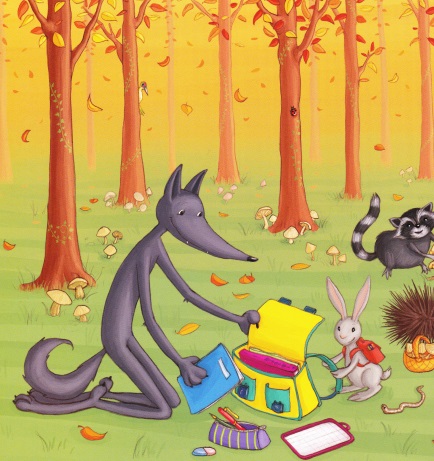 SEPTEMBRE 2014
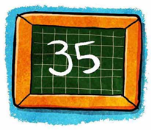 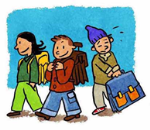 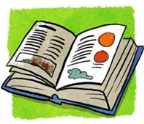 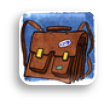 rentrée
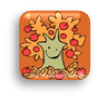 automne
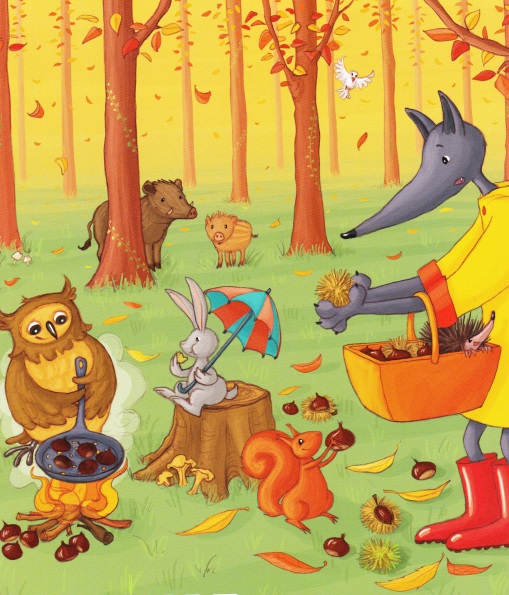 OCTOBRE 2014
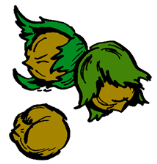 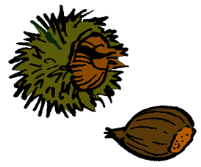 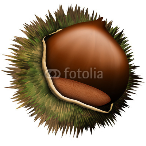 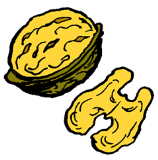 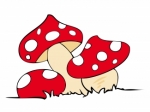 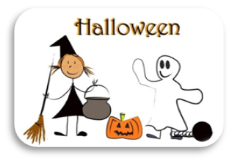 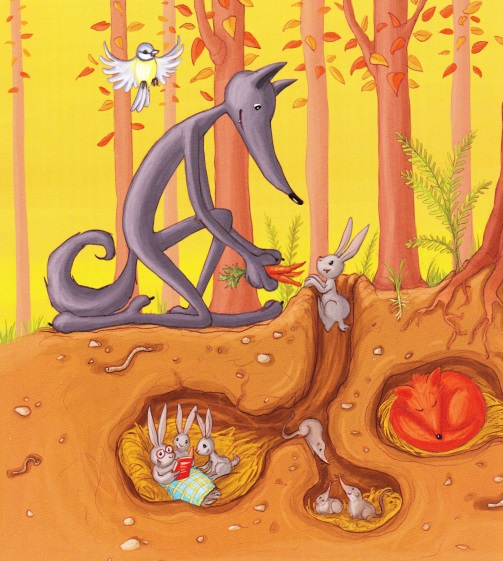 NOVEMBRE 2014
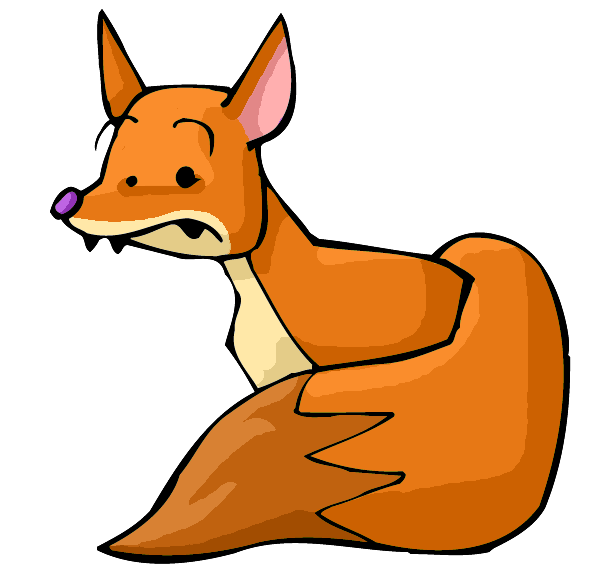 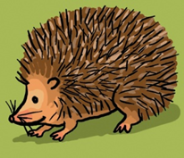 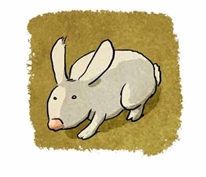 Toussaint
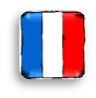 Armistice
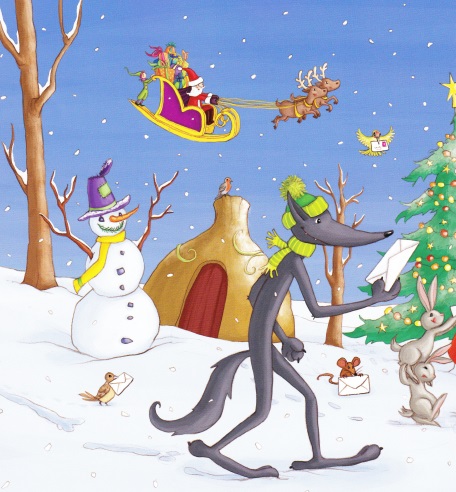 DECEMBRE 2014
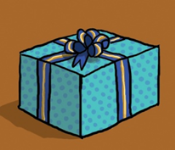 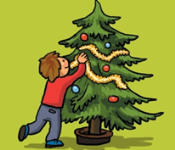 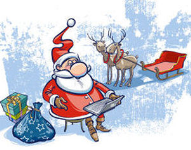 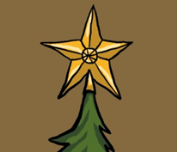 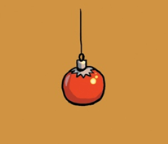 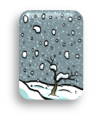 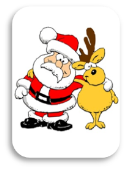 NOEL
HIVER
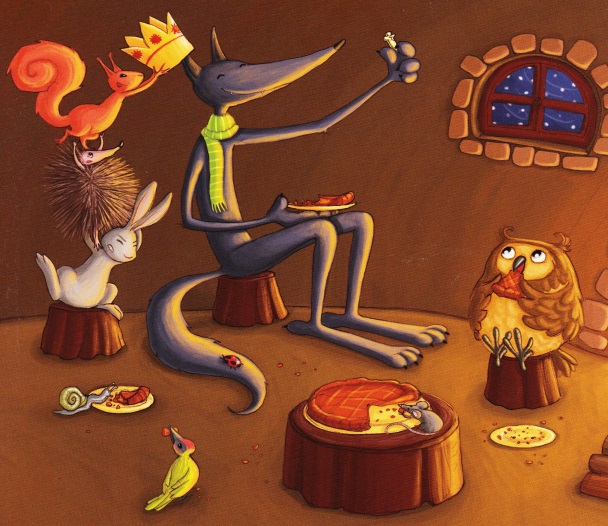 JANVIER 2015
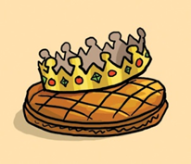 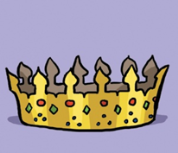 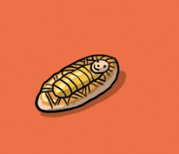 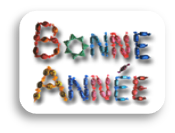 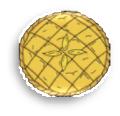 Jour de l‘an
Epiphanie
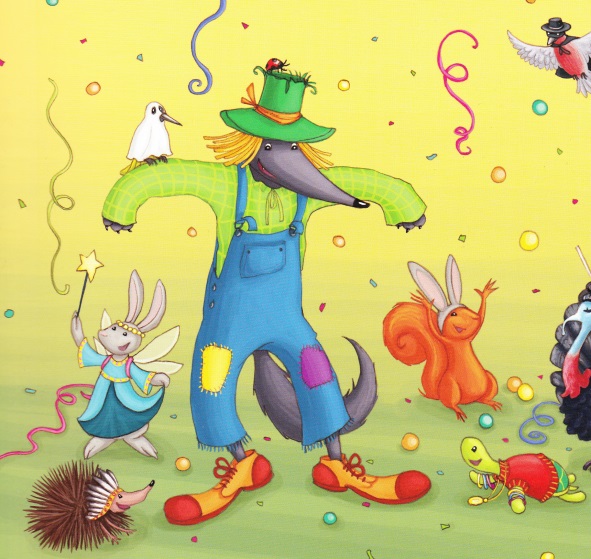 FEVRIER 2015
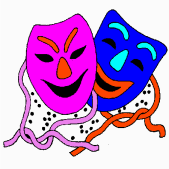 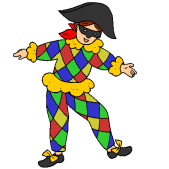 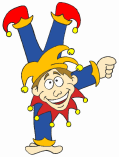 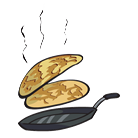 Chandeleur
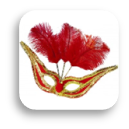 Mardi gras
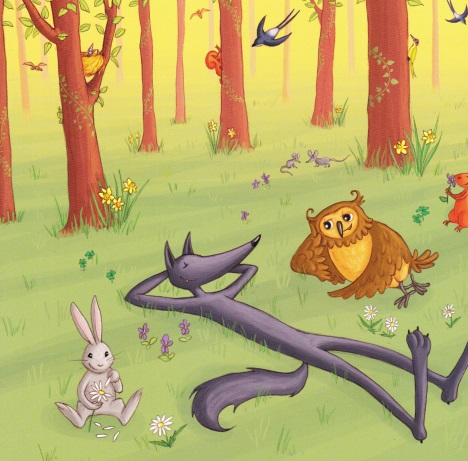 MARS 2015
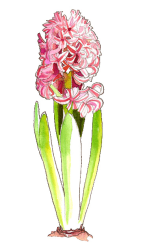 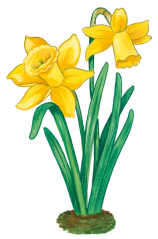 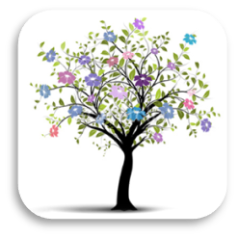 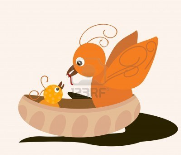 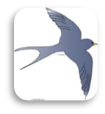 Printemps
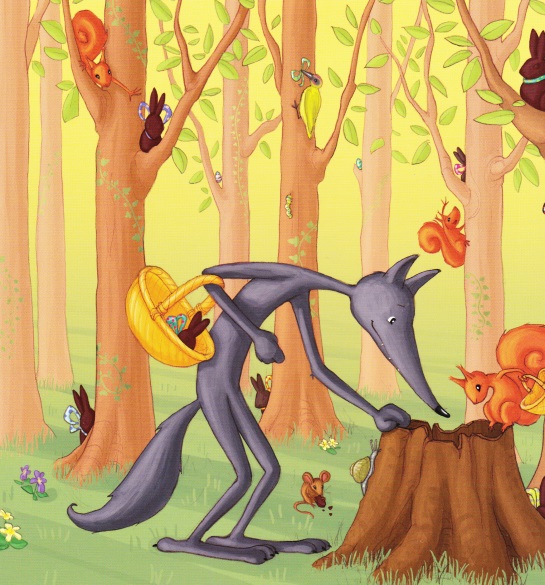 AVRIL 2015
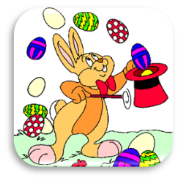 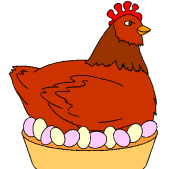 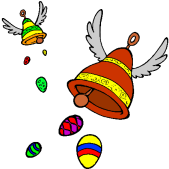 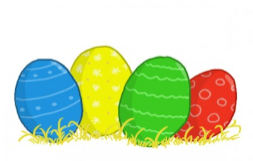 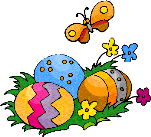 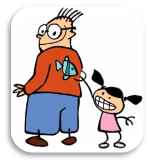 Pâques
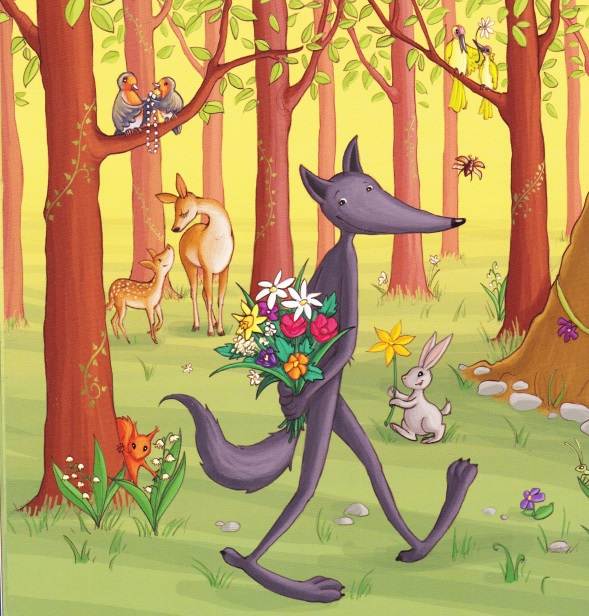 MAI 2015
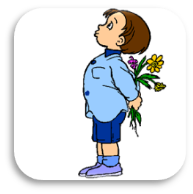 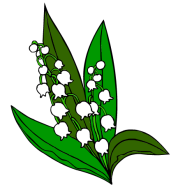 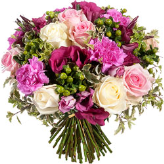 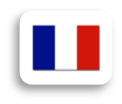 Victoire 45
Ascension
Pentecôte
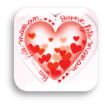 Fête des mères
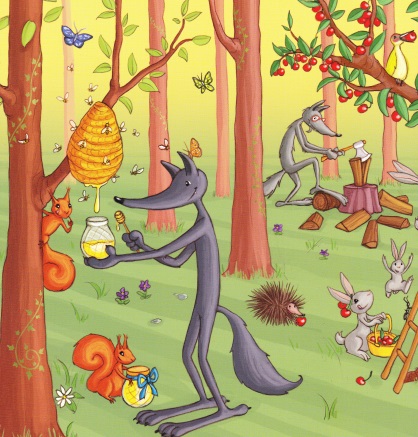 JUIN 2015
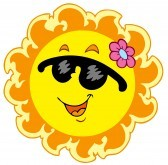 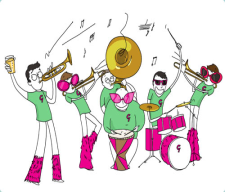 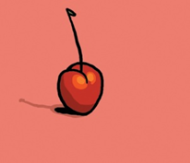 été
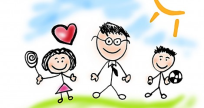 Fête des pères
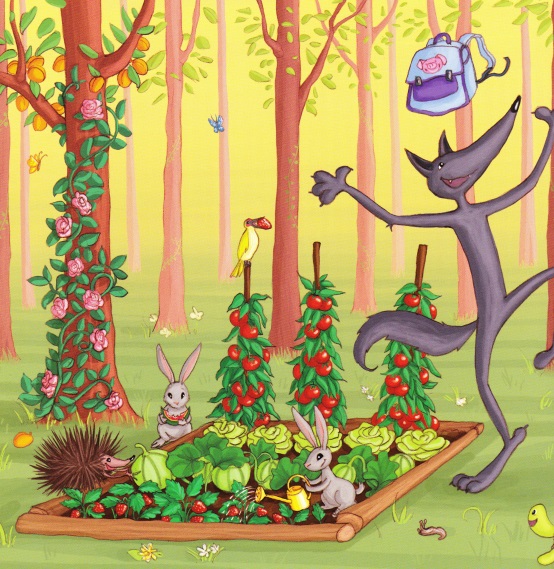 JUILLET 2015
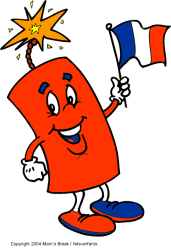 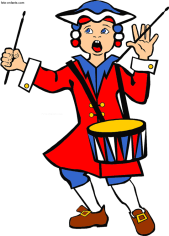 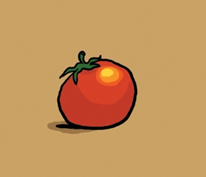 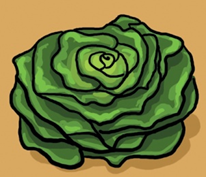 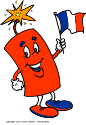 Fête nationale
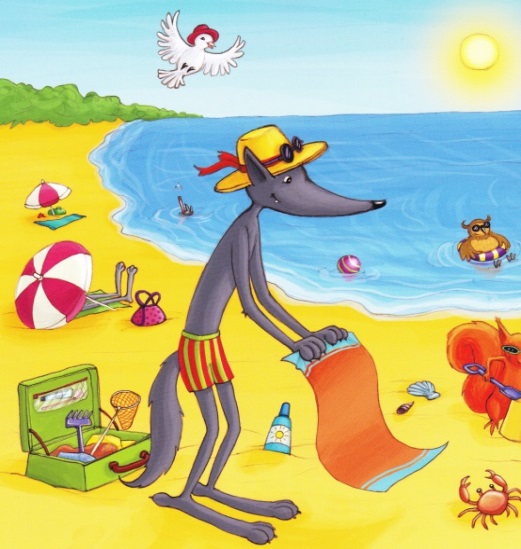 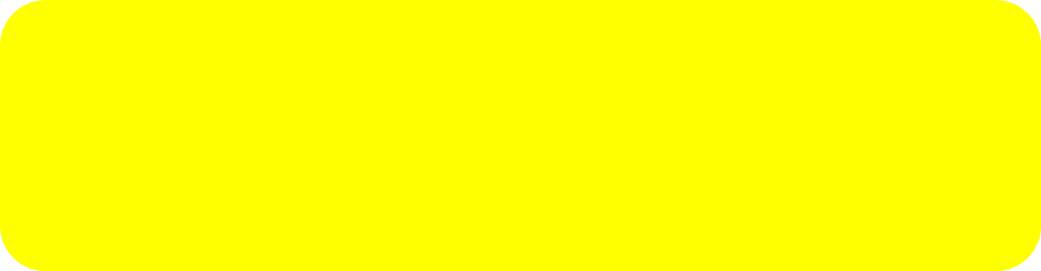 AOUT 2015
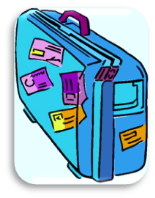 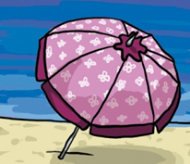 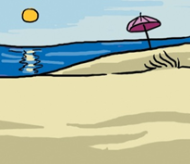 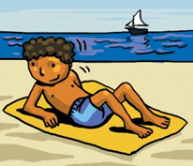